English: First Additional Language
NQF 2
Visual texts
Module 8
Overview
Symbols
Signs
Sign language
Schedules
Comic strips and cartoons
Examination instruction words: Differentiate
Abbreviations
Proofreading
Visual Texts
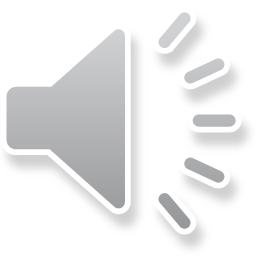 Visual texts use pictures or graphics to send a message.
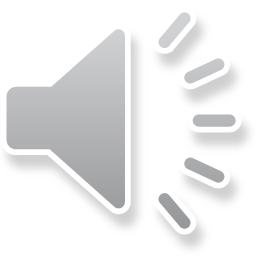 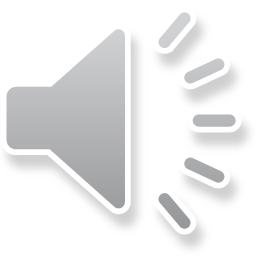 Symbols
Sign Language
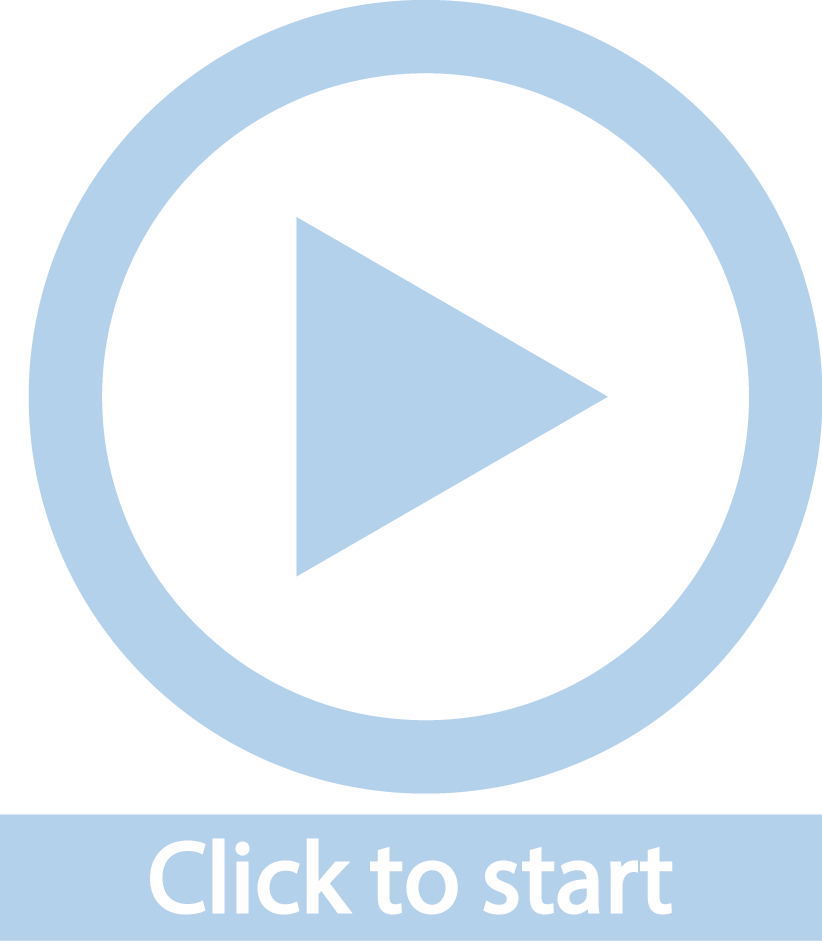 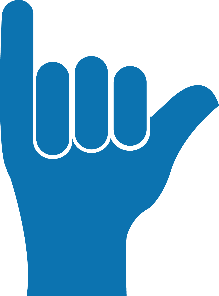 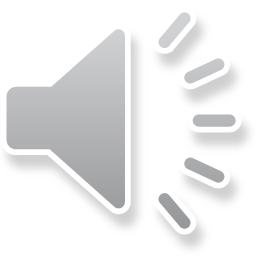 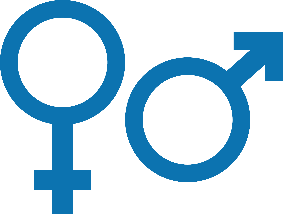 Signs
Schedules
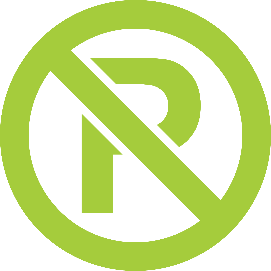 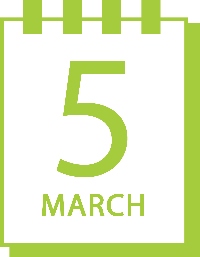 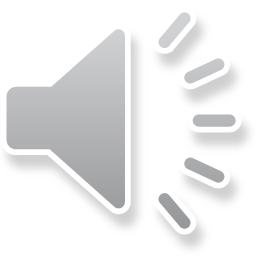 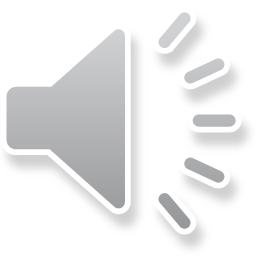 Symbols
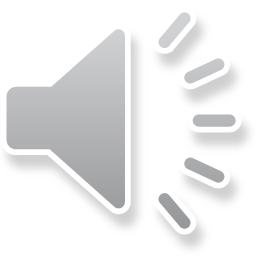 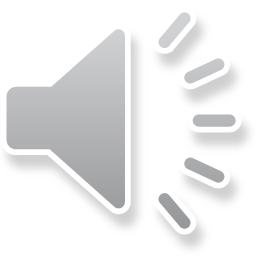 A symbol is a mark or a sign that represents a specific idea.
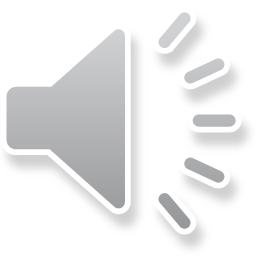 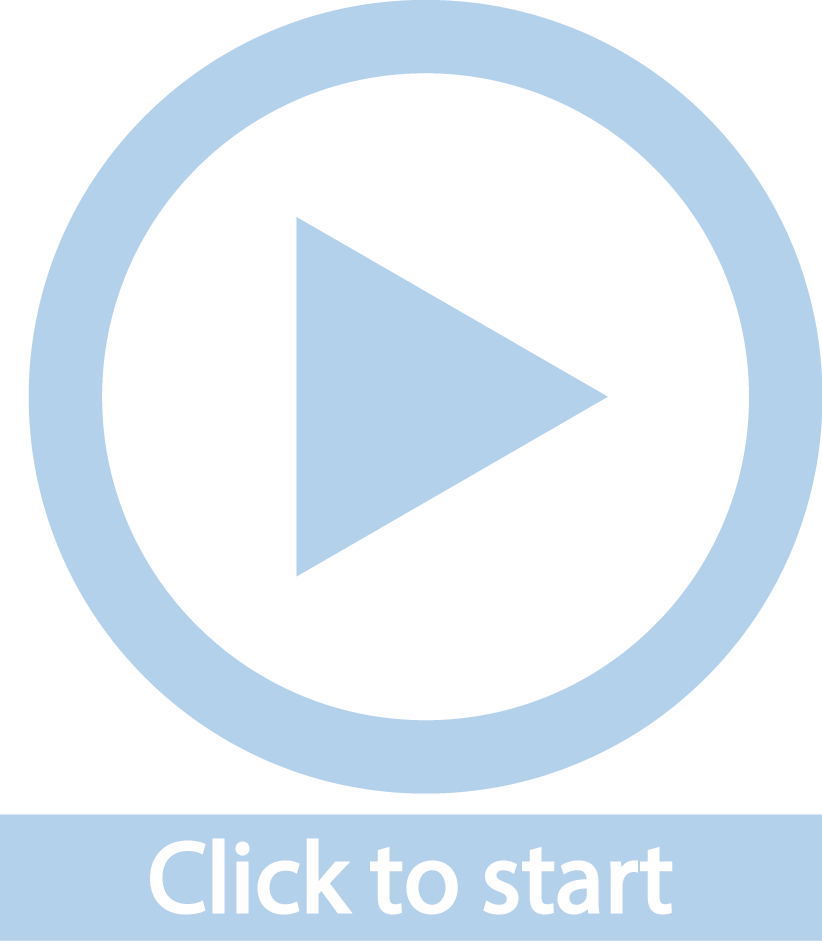 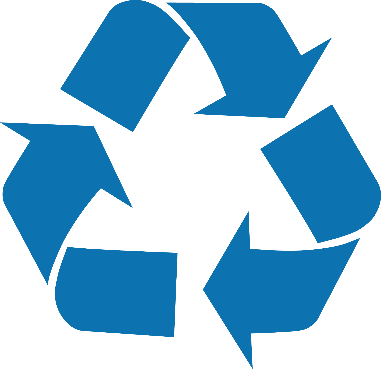 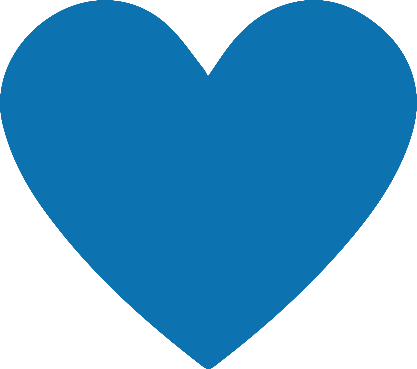 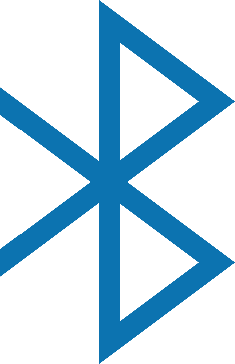 Bluetooth
Heart
Recycle
Effective symbols are universally understood.
[Speaker Notes: Display this sign while you are discussing the information provided on page 118 of the Student’s Book.]
Symbols (continued)
Symbols are culturally or group specific.
Symbols evoke strong feelings.
Colours can have  symbolic meanings.
Some more examples of symbols:
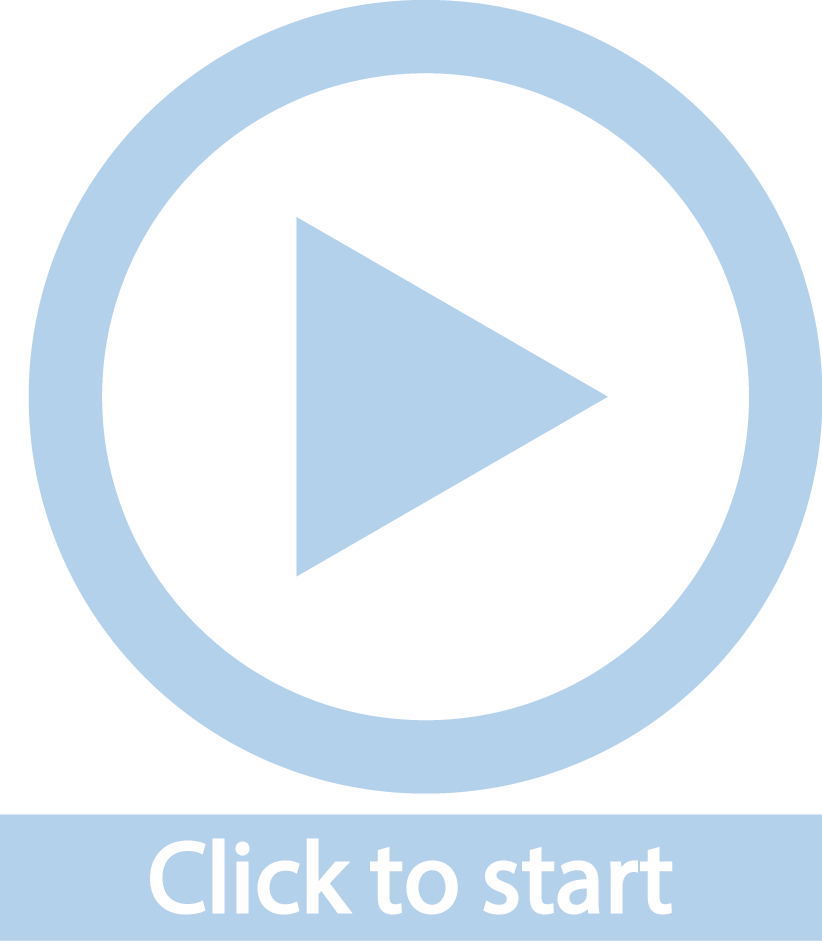 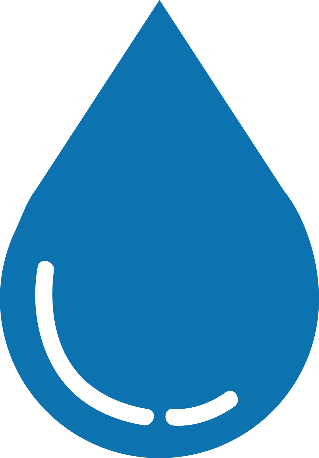 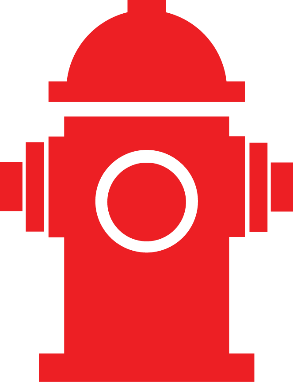 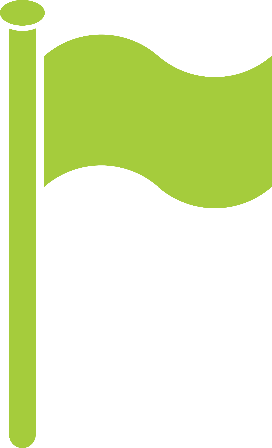 Fire hydrant
Raindrop
Flag
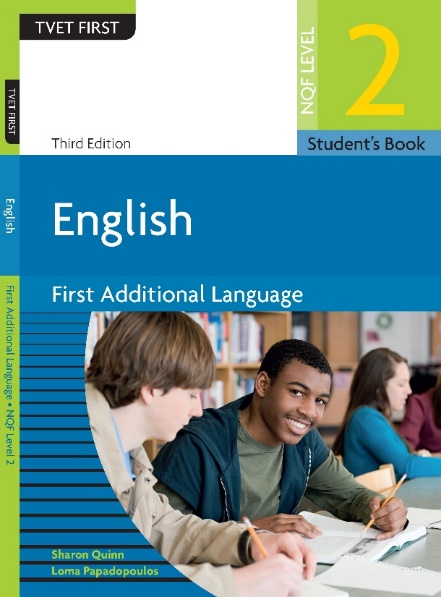 Learning activity 8.1
Module 8
Test your knowledge of this section by completing Learning activity 8.1 on page 118 of the Student’s Book.
Signs
A sign is a large, publicly displayed board that gives specific information by using words, pictures or symbols or all three.
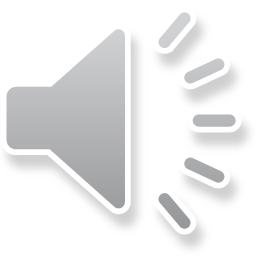 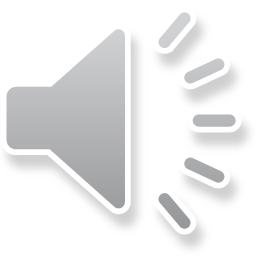 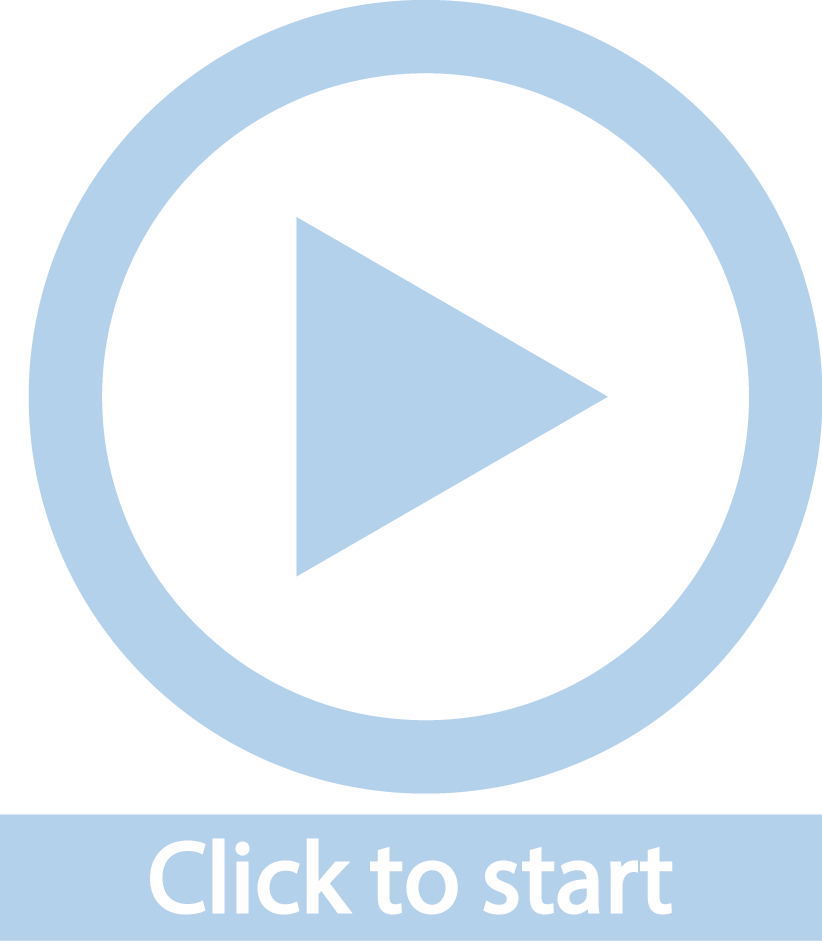 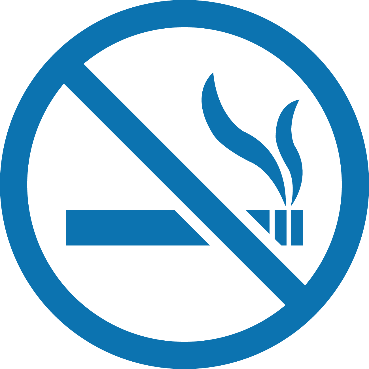 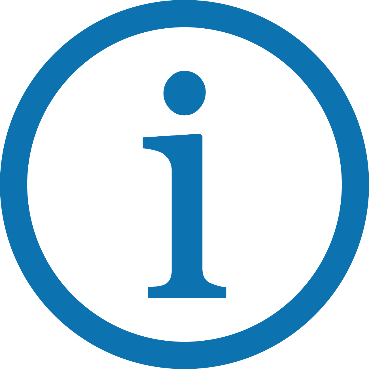 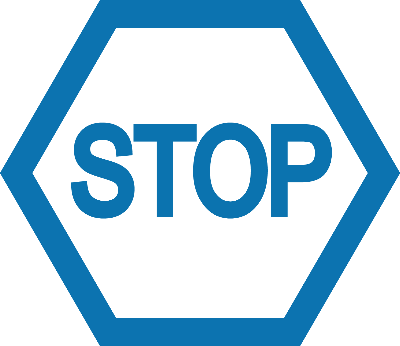 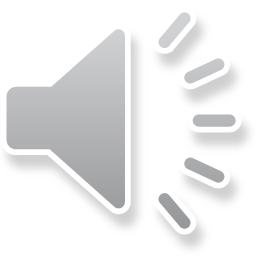 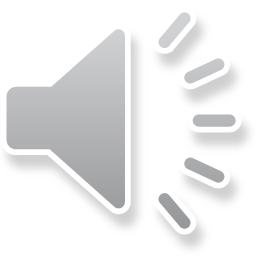 Information
Stop
No smoking
[Speaker Notes: Display this slide while you are discussing the information provided on pages 118 and 119 of the Student’s Book.]
Purpose of signs
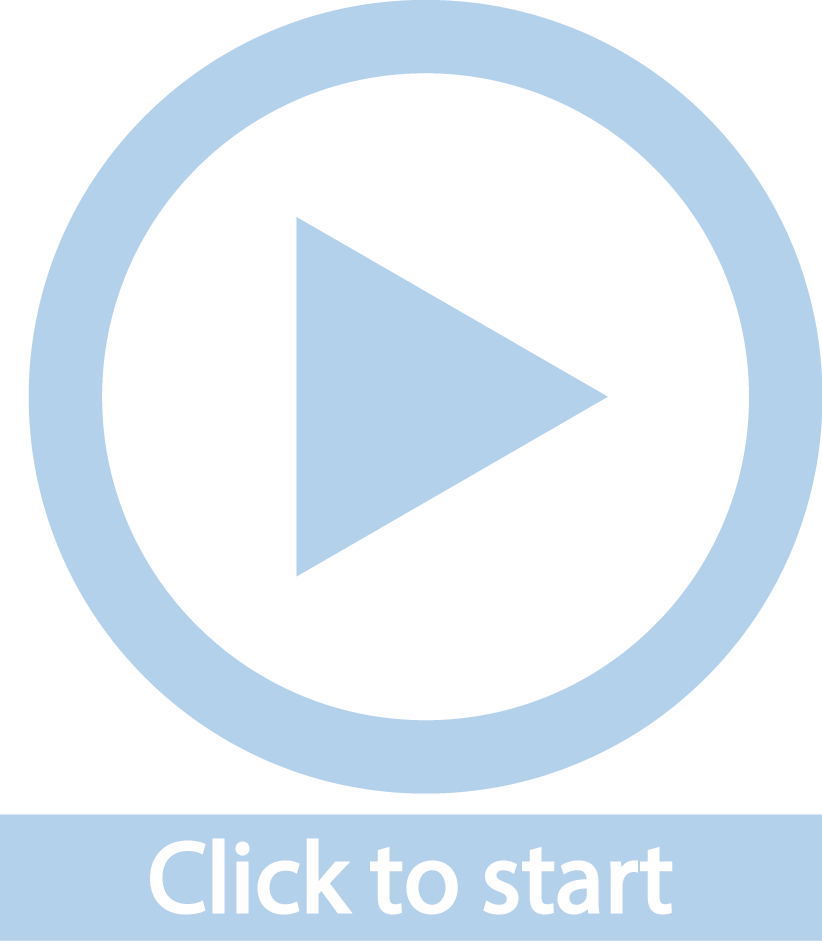 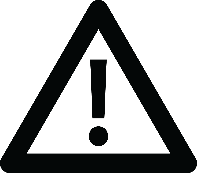 To warn
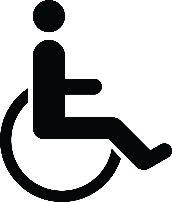 To inform
Purpose, message and meaning of signs
Signs that warn:
Signs that inform:
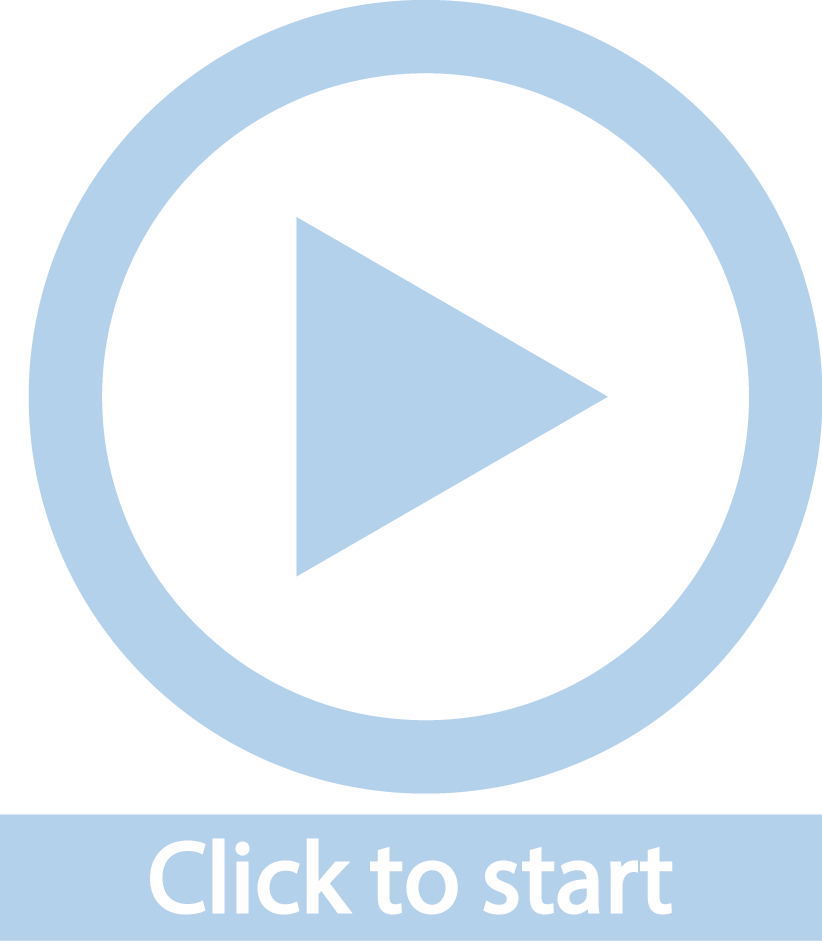 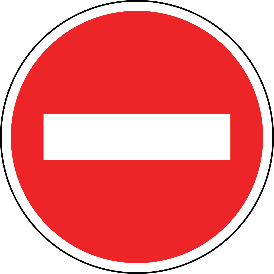 Direction and place signs
Prohibition signs
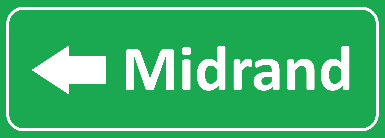 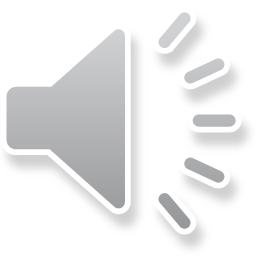 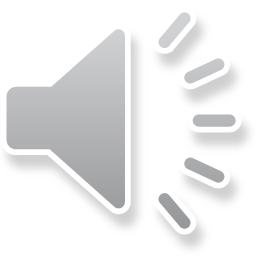 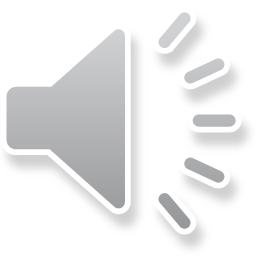 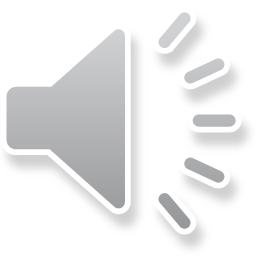 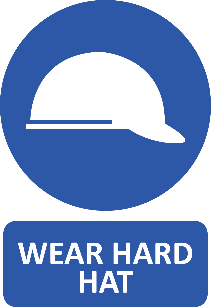 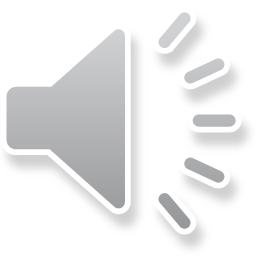 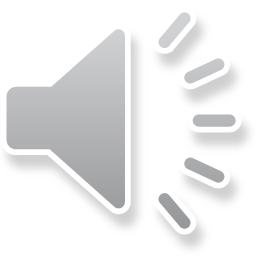 Mandatory signs
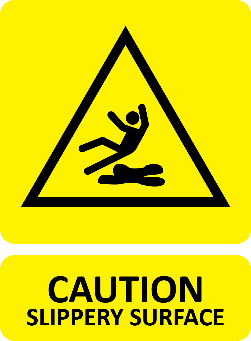 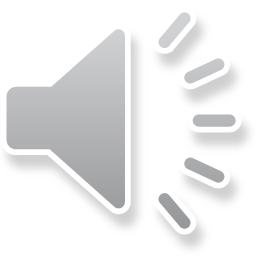 Hazard signs
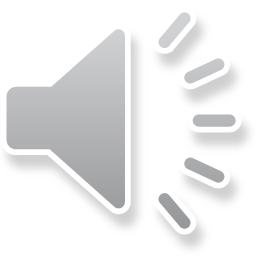 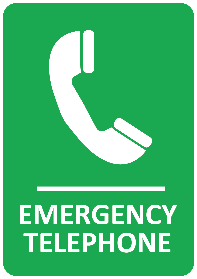 Emergency information signs
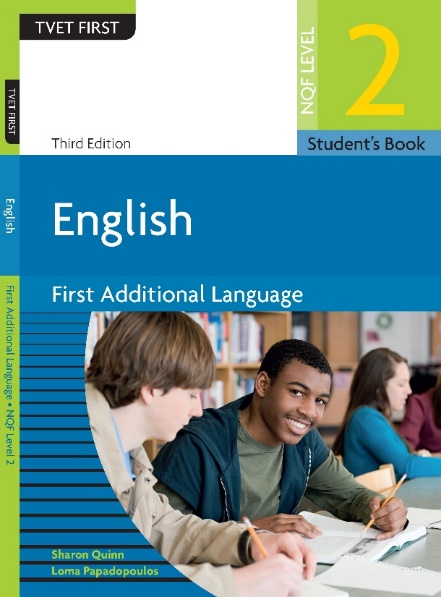 Learning activity 8.2
Module 8
Test your knowledge of this section by completing Learning activity 8.2 on page 120 of the Student’s Book.
Features of signs
Format or layout
Font
Size
Colour
Shape
The use of abbreviations
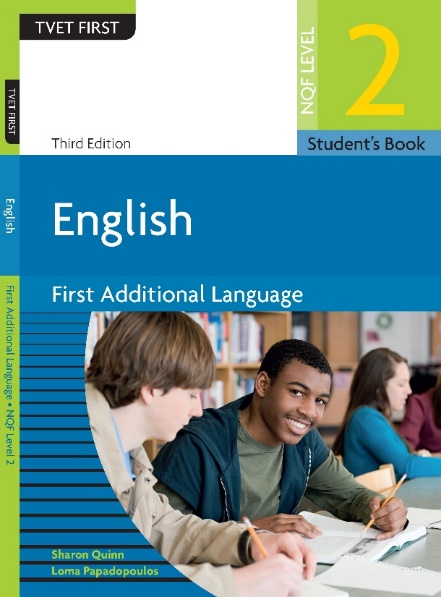 Learning activities 8.3 and 8.4
Module 8
Test your knowledge of this section by completing Learning activities 8.3 and 8.4 on page 122 of the Student’s Book.
Language pillars of effective signs
Pillar 1
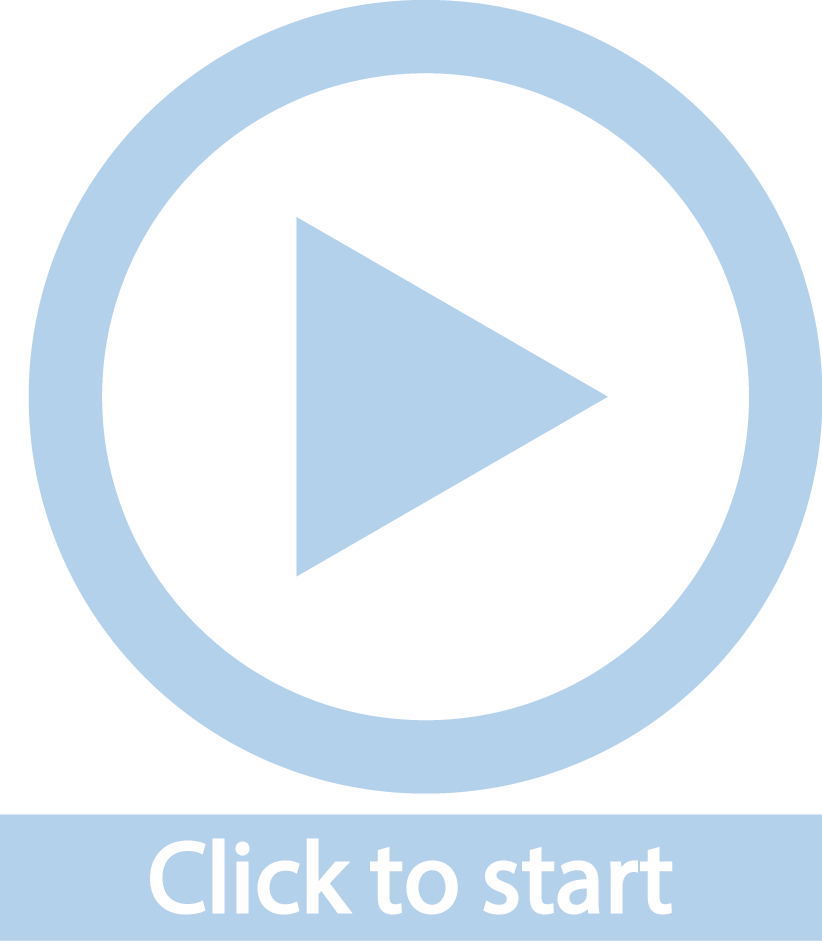 Spelling
Pillar 2
Punctuation
Pillar 3
Choosing the 
right word
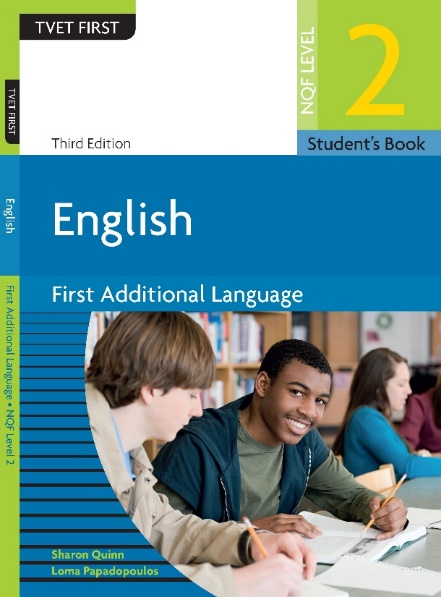 Learning activities 8.5 and 8.6
Module 8
Test your knowledge of this section by completing Learning activities 8.5 and 8.6 on page 123 of the Student’s Book.
Use the writing process when designing your sign:
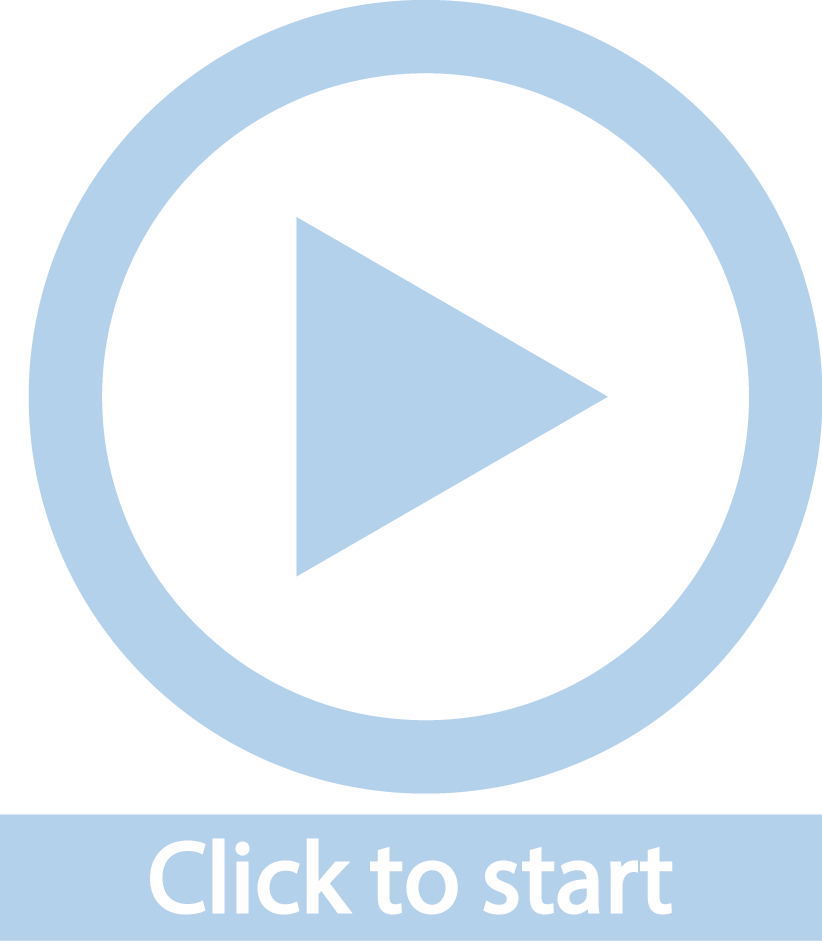 Design the first draft 
of the sign. Use appropriate format, layout, size, font and use of colour. Edit and proofread. Make necessary changes.
Plan: brainstorm, draw a 
mind-map, 
organise the information according to the features of an effective sign.
Present a final draft of the sign to your partner.
4
1
2
Submit 
your final 
sign for assessment.
5
3
Incorporate feedback.
Sign Language
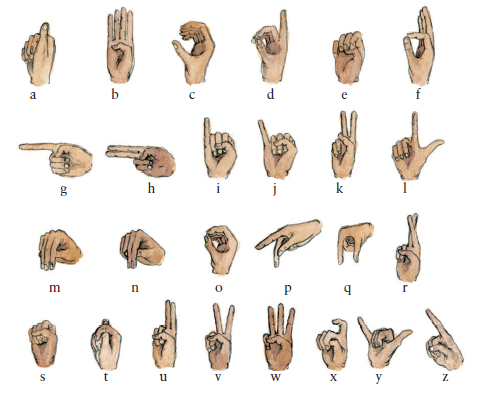 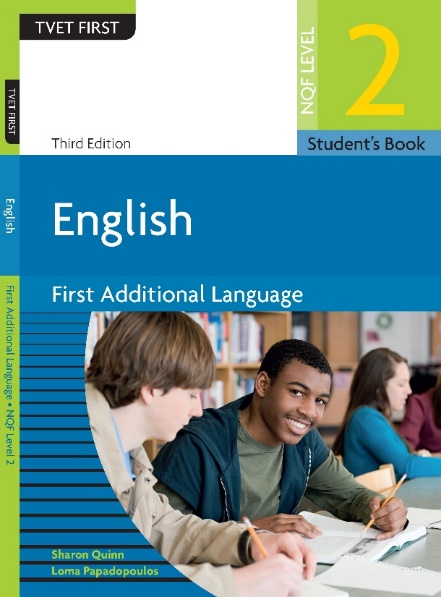 Learning activity 8.7
Module 8
Test your knowledge of this section by completing Learning activity 8.7 on page 125 of the Student’s Book.
Schedules
A schedule is a list of times when tasks or events or actions will take place.
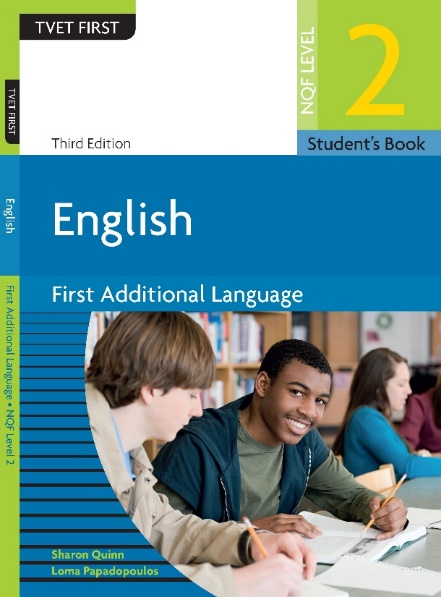 Learning activities 8.8 and 8.9
Module 8
Test your knowledge of this section by completing Learning activity 8.8 and 8.9 on page 125 of the Student’s Book.
Comic strips and cartoons
Drawings and words work together to tell a story or inform.
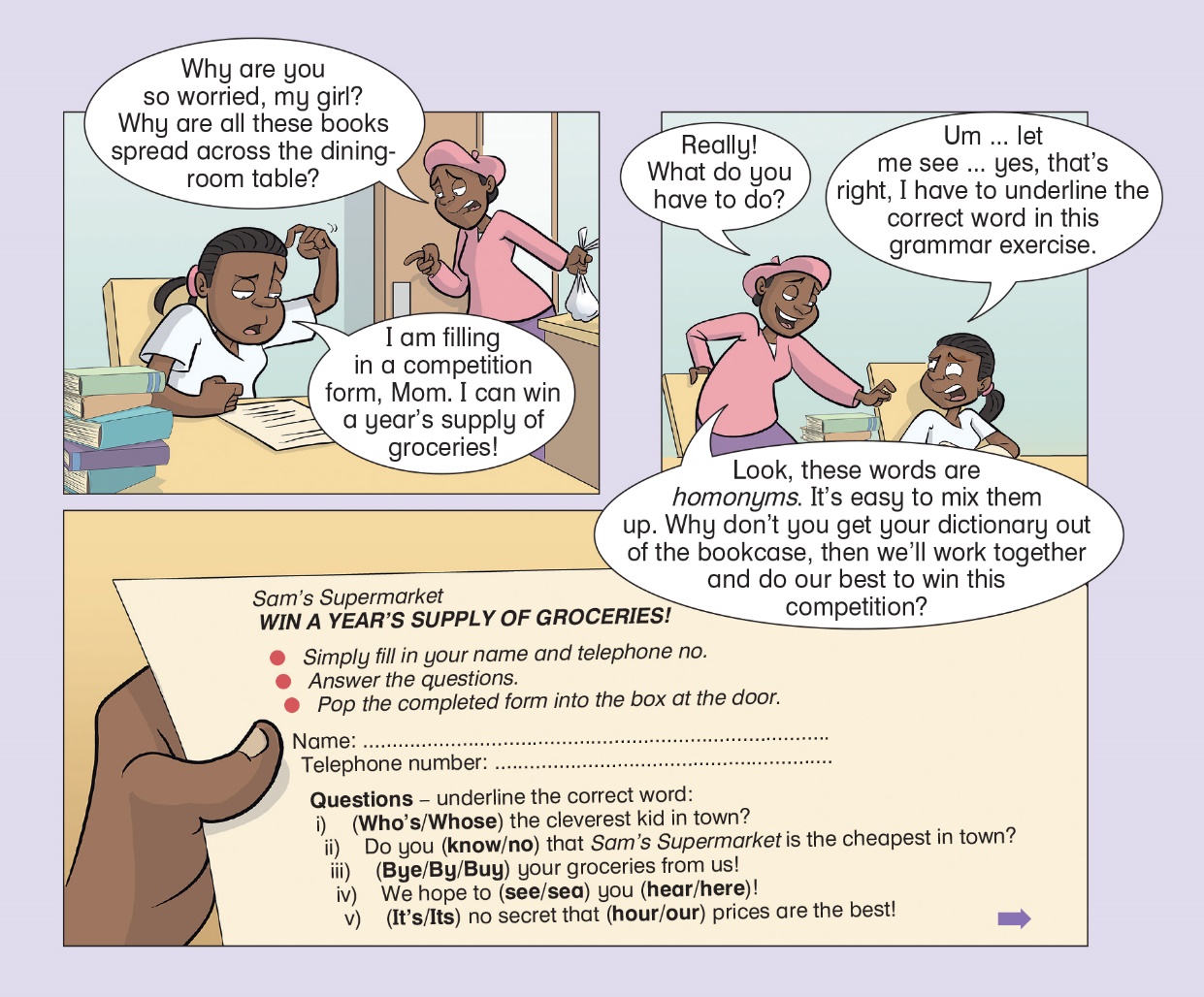 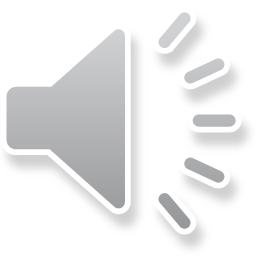 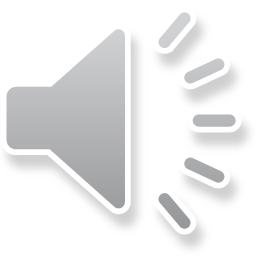 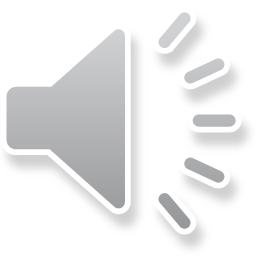 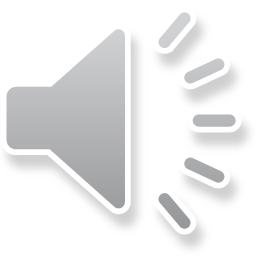 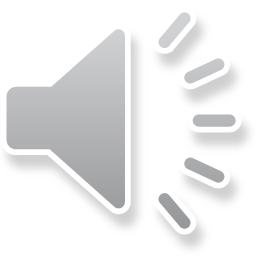 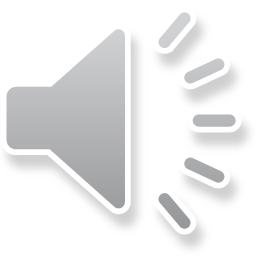 Understanding cartoons and comic strips
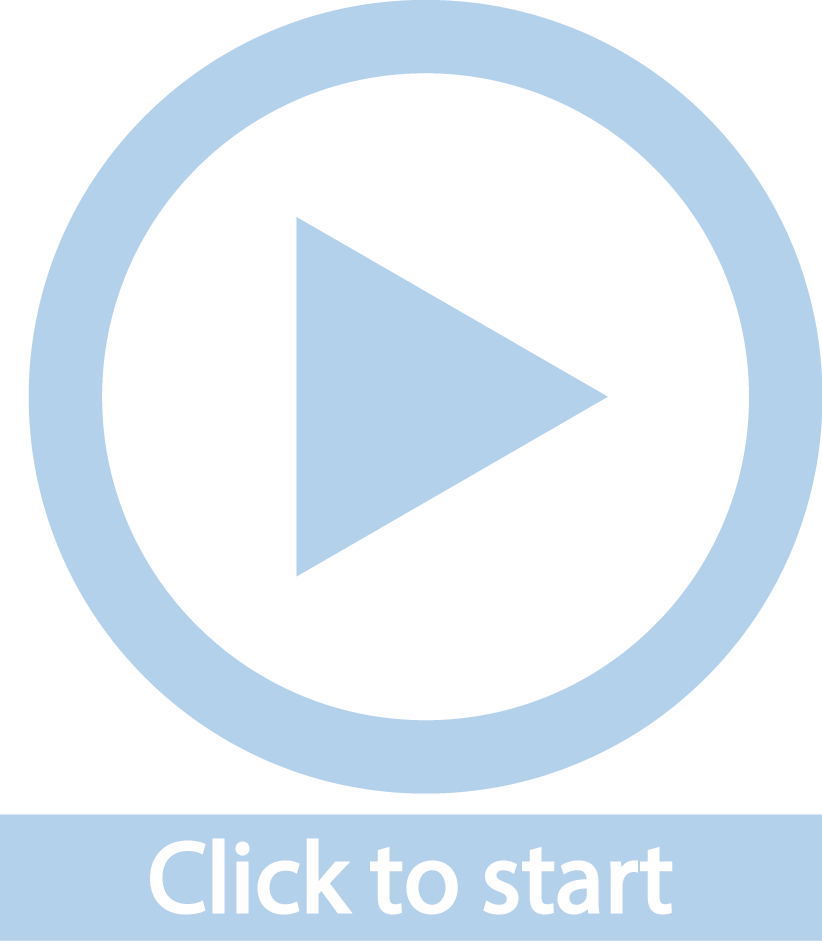 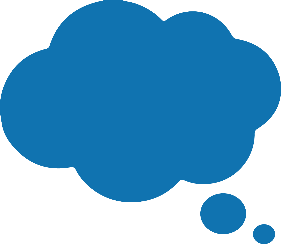 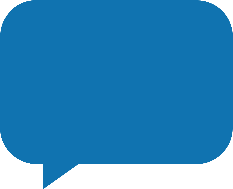 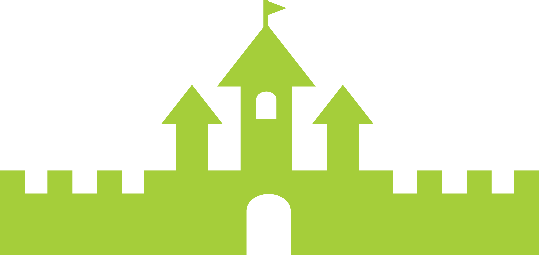 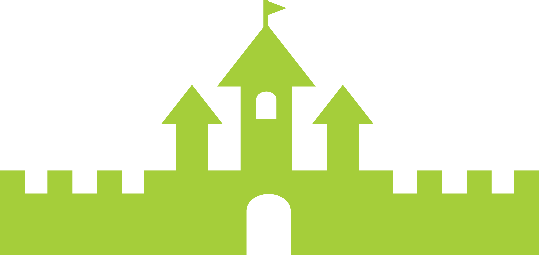 That is a 
scary spider.
Attack!
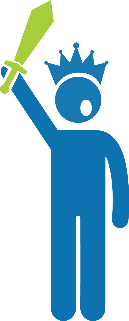 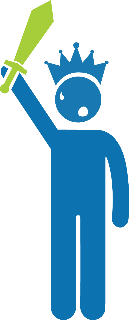 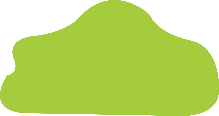 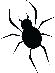 Divided into frames
Speech bubbles show what a character is saying
Non-verbal clues tell us how a character is feeling or what he or she is thinking
Thought bubbles show what a character is thinking
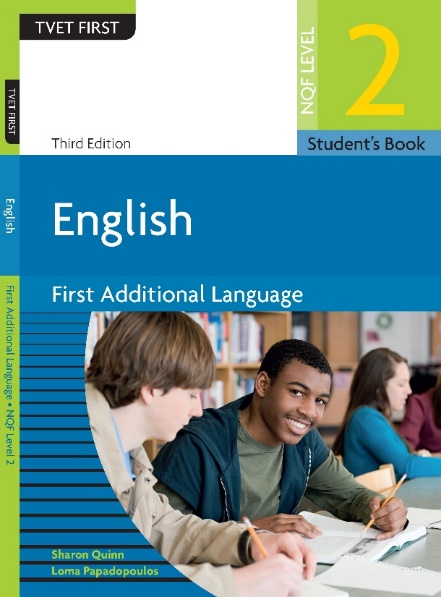 Learning activity 8.10
Module 8
Test your knowledge of this section by completing Learning activity 8.10 on page 128 of the Student’s Book.
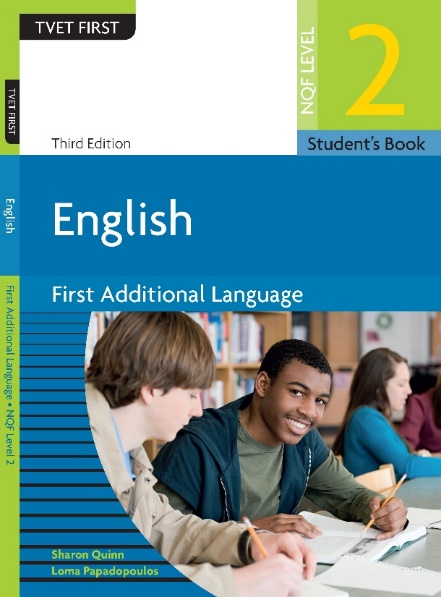 Learning activity 8.11
Module 8
Test your knowledge of this section by completing Learning activity 8.11 on page 130 of the Student’s Book.
Summary of Module 8
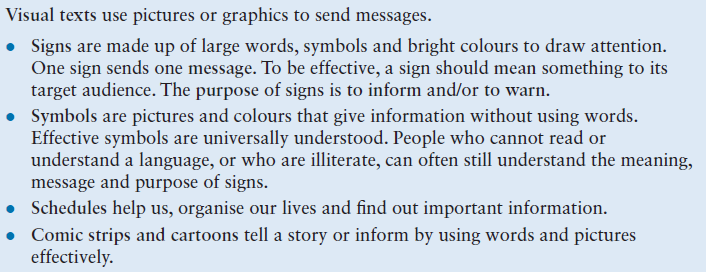 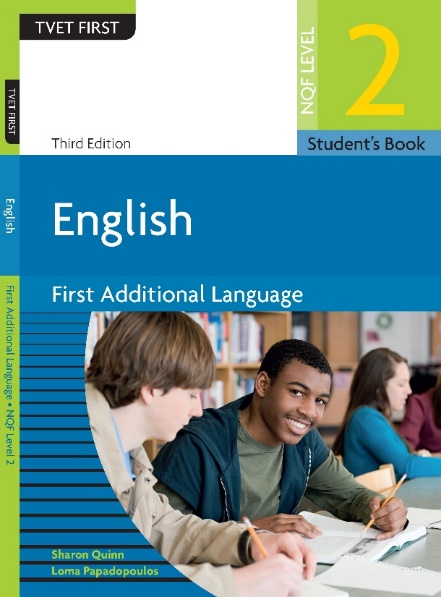 Formative assessment
Module 8
Test your knowledge of Module 8 by completing the Formative assessment on page 131 of your Student’s Book.